CSE 332 Data Abstractions:Sorting It All Out
Kate Deibel
Summer 2012
July 16, 2012
CSE 332 Data Abstractions, Summer 2012
1
Where We Are
We have covered stacks, queues, priority queues, and dictionaries
Emphasis on providing one element at a time

We will now step away from ADTs and talk about sorting algorithms

Note that we have already implicitly met sorting
Priority Queues
Binary Search and Binary Search Trees

Sorting benefitted and limited ADT performance
July 16, 2012
CSE 332 Data Abstractions, Summer 2012
2
More Reasons to Sort
General technique in computing: 
Preprocess the data to make subsequent operations (not just ADTs) faster

Example: Sort the data so that you can
Find the kth largest in constant time for any k
Perform binary search to find elements in logarithmic time

Sorting's benefits depend on 
How often the data will change
How much data there is
July 16, 2012
CSE 332 Data Abstractions, Summer 2012
3
Real World versus Computer World
Sorting is a very general demand when dealing with data—we want it in some order
Alphabetical list of people
List of countries ordered by population

Moreover, we have all sorted in the real world
Some algorithms mimic these approaches
Others take advantage of computer abilities

Sorting Algorithms have different asymptotic and constant-factor trade-offs
No single “best” sort for all scenarios
Knowing “one way to sort” is not sufficient
July 16, 2012
CSE 332 Data Abstractions, Summer 2012
4
A Comparison Sort Algorithm
We have n comparable elements in an array, and we want to rearrange them to be in increasing order

Input:
An array A of data records
A key value in each data record (maybe many fields)
A comparison function (must be consistent and total): Given keys a and b is  a<b, a=b, a>b?

Effect:
Reorganize the elements of A such that for any i and j such that if  i < j then A[i]  A[j]
Array A must have all the data it started with
July 16, 2012
CSE 332 Data Abstractions, Summer 2012
5
Arrays? Just Arrays?
The algorithms we will talk about will assume that the data is an array
Arrays allow direct index referencing
Arrays are contiguous in memory

But data may come in a linked list
Some algorithms can be adjusted to work with linked lists but algorithm performance will likely change (at least in constant factors)
May be reasonable to do a O(n) copy to an array and then back to a linked list
July 16, 2012
CSE 332 Data Abstractions, Summer 2012
6
Further Concepts / Extensions
Stable sorting:
Duplicate data is possible
Algorithm does not change duplicate's original ordering relative to each other

In-place sorting:
Uses at most O(1) auxiliary space beyond initial array

Non-Comparison Sorting: 
Redefining the concept of comparison to improve speed

Other concepts:
External Sorting: Too much data to fit in main memory
Parallel Sorting: When you have multiple processors
July 16, 2012
CSE 332 Data Abstractions, Summer 2012
7
Everyone and their mother's uncle's cousin's barber's daughter's boyfriend has made a sorting algorithm
Standard Comparison Sort Algorithms
July 16, 2012
CSE 332 Data Abstractions, Summer 2012
8
So Many Sorts
Sorting has been one of the most active topics of algorithm research:
What happens if we do … instead?
Can we eke out a slightly better constant time improvement?

Check these sites out on your own time:
http://en.wikipedia.org/wiki/Sorting_algorithm
http://www.sorting-algorithms.com/
July 16, 2012
CSE 332 Data Abstractions, Summer 2012
9
Sorting: The Big Picture
Horrible algorithms:
Ω(n2)
Simple
algorithms:
O(n2)
Fancier
algorithms:
O(n log n)
Bogo Sort
Stooge Sort
Comparison
lower bound:
(n log n)
Insertion sort
Selection sort
Bubble Sort
Shell sort
…
Specialized
algorithms:
O(n)
Heap sort
Merge sort
Quick sort (avg)
…
Bucket sort
Radix sort
July 16, 2012
CSE 332 Data Abstractions, Summer 2012
10
Sorting: The Big Picture
Read about on your own to learn how not to sort data
Horrible algorithms:
Ω(n2)
Simple
algorithms:
O(n2)
Fancier
algorithms:
O(n log n)
Bogo Sort
Stooge Sort
Comparison
lower bound:
(n log n)
Insertion sort
Selection sort
Bubble Sort
Shell sort
…
Specialized
algorithms:
O(n)
Heap sort
Merge sort
Quick sort (avg)
…
Bucket sort
Radix sort
July 16, 2012
CSE 332 Data Abstractions, Summer 2012
11
Sorting: The Big Picture
Horrible algorithms:
Ω(n2)
Simple
algorithms:
O(n2)
Fancier
algorithms:
O(n log n)
Bogo Sort
Stooge Sort
Comparison
lower bound:
(n log n)
Insertion sort
Selection sort
Bubble Sort
Shell sort
…
Specialized
algorithms:
O(n)
Heap sort
Merge sort
Quick sort (avg)
…
Bucket sort
Radix sort
July 16, 2012
CSE 332 Data Abstractions, Summer 2012
12
Selection Sort
Idea: 	At step k, find the smallest element among the 	unsorted elements and put it at position k

Alternate way of saying this:
Find smallest element, put it 1st
Find next smallest element, put it 2nd
Find next smallest element, put it 3rd
…

Loop invariant: 	When loop index is i, the first i elements are the i 	smallest elements in sorted order

Time?
Best: _____     Worst: _____     Average: _____
July 16, 2012
CSE 332 Data Abstractions, Summer 2012
13
Selection Sort
Idea: 	At step k, find the smallest element among the 	unsorted elements and put it at position k

Alternate way of saying this:
Find smallest element, put it 1st
Find next smallest element, put it 2nd
Find next smallest element, put it 3rd
…

Loop invariant: 	When loop index is i, the first i elements are the i 	smallest elements in sorted order

Time:	Best: O(n2)     Worst: O(n2)     Average: O(n2)	
	Recurrence Relation: T(n) = n + T(N-1), T(1) = 1
	Stable and In-Place
July 16, 2012
CSE 332 Data Abstractions, Summer 2012
14
Insertion Sort
Idea: 	At step k, put the kth input element in the correct position 	among the first k elements

Alternate way of saying this:
Sort first element (this is easy)
Now insert 2nd element in order
Now insert 3rd element in order
Now insert 4th element in order
…

Loop invariant: 	When loop index is i, first i elements are sorted

Time?
Best: _____     Worst: _____     Average: _____
July 16, 2012
CSE 332 Data Abstractions, Summer 2012
15
Insertion Sort
Idea: 	At step k, put the kth input element in the correct position 	among the first k elements

Alternate way of saying this:
Sort first element (this is easy)
Now insert 2nd element in order
Now insert 3rd element in order
Now insert 4th element in order
…

Loop invariant: 	When loop index is i, first i elements are sorted


Time:	Best: O(n)     Worst: O(n2)    Average: O(n2) 
	Stable and In-Place
Already or Nearly Sorted
Reverse Sorted
See Book
July 16, 2012
CSE 332 Data Abstractions, Summer 2012
16
Implementing Insertion Sort
There's a trick to doing the insertions without crazy array reshifting
void mystery(int[] arr) {
  for(int i = 1; i < arr.length; i++) {
     int tmp = arr[i];
     int j;
     for( j = i; j > 0 && tmp < arr[j-1]; j-- )
        arr[j] = arr[j-1];
     arr[j] = tmp;
  }
}
As with heaps, “moving the hole” is faster than unnecessary swapping (impacts constant factor)
July 16, 2012
CSE 332 Data Abstractions, Summer 2012
17
Insertion Sort vs. Selection Sort
They are different algorithms

They solve the same problem

Have the same worst-case and average-case asymptotic complexity
Insertion-sort has better best-case complexity (when input is “mostly sorted”)

Other algorithms are more efficient for larger arrays that are not already almost sorted
Insertion sort works well with small arrays
July 16, 2012
CSE 332 Data Abstractions, Summer 2012
18
We Will NOT Cover Bubble Sort
Bubble Sort is not a good algorithm
Poor asymptotic complexity: O(n2) average
Not efficient with respect to constant factors
If it is good at something, some other algorithm does the same or better

However, Bubble Sort is often taught about
Some people teach it just because it was taught to them
Fun article to read: Bubble Sort: An Archaeological Algorithmic Analysis, Owen Astrachan, SIGCSE 2003
July 16, 2012
CSE 332 Data Abstractions, Summer 2012
19
Sorting: The Big Picture
Horrible algorithms:
Ω(n2)
Simple
algorithms:
O(n2)
Fancier
algorithms:
O(n log n)
Bogo Sort
Stooge Sort
Comparison
lower bound:
(n log n)
Insertion sort
Selection sort
Bubble Sort
Shell sort
…
Specialized
algorithms:
O(n)
Heap sort
Merge sort
Quick sort (avg)
…
Bucket sort
Radix sort
July 16, 2012
CSE 332 Data Abstractions, Summer 2012
20
Heap Sort
As you are seeing in Project 2, sorting with a heap is easy:
buildHeap(…);
for(i=0; i < arr.length; i++) 			  
     arr[i] = deleteMin();

Worst-case running time: 

We have the array-to-sort and the heap
So this is neither an in-place or stable sort
There’s a trick to make it in-place
O(n log n)  Why?
July 16, 2012
CSE 332 Data Abstractions, Summer 2012
21
In-Place Heap Sort
Treat initial array as a heap (via buildHeap)
When you delete the ith element, Put it at arr[n-i] since that array location is not part of the heap anymore!
4
7
5
9
8
6
10
3
2
1
heap part
sorted part
5
7
6
9
8
10
4
3
2
1
arr[n-i] = deleteMin()
heap part
sorted part
July 16, 2012
CSE 332 Data Abstractions, Summer 2012
22
In-Place Heap Sort
But this reverse sorts… how to fix?
Build a maxHeap instead
4
7
5
9
8
6
10
3
2
1
heap part
sorted part
5
7
6
9
8
10
4
3
2
1
arr[n-i] = deleteMin()
arr[n-i] = deleteMax()
heap part
sorted part
July 16, 2012
CSE 332 Data Abstractions, Summer 2012
23
"Dictionary Sorts"
We can also use a balanced tree to:
insert each element: total time O(n log n)
Repeatedly deleteMin: total time O(n log n)

But this cannot be made in-place, and it has worse constant factors than heap sort
Both O(n log n) in worst, best, and average 
Neither parallelizes well
Heap sort is just plain better

Do NOT even think about trying to sort with a hash table
July 16, 2012
CSE 332 Data Abstractions, Summer 2012
24
Divide and Conquer
Very important technique in algorithm design
Divide problem into smaller parts
Independently solve the simpler parts
Think recursion
Or potential parallelism
Combine solution of parts to produce overall solution
July 16, 2012
CSE 332 Data Abstractions, Summer 2012
25
Divide-and-Conquer Sorting
Two great sorting methods are fundamentally divide-and-conquer

Mergesort: 	Recursively sort the left half
	Recursively sort the right half 	
	Merge the two sorted halves

Quicksort:	Pick a “pivot” element
	Separate elements by pivot (< and >)
	Recursive on the separations
	Return < pivot, pivot, > pivot]
July 16, 2012
CSE 332 Data Abstractions, Summer 2012
26
Mergesort
0
1
2
3
4
5
6
7
8
2
9
4
5
3
1
6
a
lo
hi
To sort array from position lo to position hi:
If range is 1 element long, it is already sorted! (our base case)
Else, split into two halves: 
Sort from lo to (hi+lo)/2
Sort from (hi+lo)/2 to hi
Merge the two halves together

Merging takes two sorted parts and sorts everything
O(n) but requires auxiliary space…
July 16, 2012
CSE 332 Data Abstractions, Summer 2012
27
Example: Focus on Merging
8
2
9
4
5
3
1
6
Start with:
a
2
4
8
9
1
3
5
6
After recursion:
a
Merge: 
Use 3 “fingers” and 1 more array
aux
After merge, we will copy back to the original array
July 16, 2012
CSE 332 Data Abstractions, Summer 2012
28
Example: Focus on Merging
8
2
9
4
5
3
1
6
Start with:
a
2
4
8
9
1
3
5
6
After recursion:
a
Merge: 
Use 3 “fingers” and 1 more array
1
aux
After merge, we will copy back to the original array
July 16, 2012
CSE 332 Data Abstractions, Summer 2012
29
Example: Focus on Merging
8
2
9
4
5
3
1
6
Start with:
a
2
4
8
9
1
3
5
6
After recursion:
a
Merge: 
Use 3 “fingers” and 1 more array
1
2
aux
After merge, we will copy back to the original array
July 16, 2012
CSE 332 Data Abstractions, Summer 2012
30
Example: Focus on Merging
8
2
9
4
5
3
1
6
Start with:
a
2
4
8
9
1
3
5
6
After recursion:
a
Merge: 
Use 3 “fingers” and 1 more array
1
2
3
aux
After merge, we will copy back to the original array
July 16, 2012
CSE 332 Data Abstractions, Summer 2012
31
Example: Focus on Merging
8
2
9
4
5
3
1
6
Start with:
a
2
4
8
9
1
3
5
6
After recursion:
a
Merge: 
Use 3 “fingers” and 1 more array
1
2
3
4
aux
After merge, we will copy back to the original array
July 16, 2012
CSE 332 Data Abstractions, Summer 2012
32
Example: Focus on Merging
8
2
9
4
5
3
1
6
Start with:
a
2
4
8
9
1
3
5
6
After recursion:
a
Merge: 
Use 3 “fingers” and 1 more array
1
2
3
4
5
aux
After merge, we will copy back to the original array
July 16, 2012
CSE 332 Data Abstractions, Summer 2012
33
Example: Focus on Merging
8
2
9
4
5
3
1
6
Start with:
a
2
4
8
9
1
3
5
6
After recursion:
a
Merge: 
Use 3 “fingers” and 1 more array
1
2
3
4
5
6
aux
After merge, we will copy back to the original array
July 16, 2012
CSE 332 Data Abstractions, Summer 2012
34
Example: Focus on Merging
8
2
9
4
5
3
1
6
Start with:
a
2
4
8
9
1
3
5
6
After recursion:
a
Merge: 
Use 3 “fingers” and 1 more array
1
2
3
4
5
6
8
aux
After merge, we will copy back to the original array
July 16, 2012
CSE 332 Data Abstractions, Summer 2012
35
Example: Focus on Merging
8
2
9
4
5
3
1
6
Start with:
a
2
4
8
9
1
3
5
6
After recursion:
a
Merge: 
Use 3 “fingers” and 1 more array
1
2
3
4
5
6
8
9
aux
After merge, we will copy back to the original array
July 16, 2012
CSE 332 Data Abstractions, Summer 2012
36
Example: Focus on Merging
8
2
9
4
5
3
1
6
Start with:
a
2
4
8
9
1
3
5
6
After recursion:
a
Merge: 
Use 3 “fingers” and 1 more array
1
2
3
4
5
6
8
9
aux
After merge, we will copy back to the original array
1
2
3
4
5
6
8
9
a
July 16, 2012
CSE 332 Data Abstractions, Summer 2012
37
Example: Mergesort Recursion
8
2
9
4
5
3
1
6
Divide
8  2   9   4
5   3   1   6
Divide
9   4
1   6
8   2
5   3
Divide
5      3
9       4
1     6
8     2
1 Element
Merge
2   8
4    9
3   5
1   6
Merge
2   4   8   9
1   3   5   6
Merge
1   2   3   4   5   6   8   9
July 16, 2012
CSE 332 Data Abstractions, Summer 2012
38
Mergesort: Time Saving Details
What if the final steps of our merge looked like this?






Isn't it wasteful to copy to the auxiliary array just to copy back…
2
4
5
6
1
3
8
9
Main array




Auxiliary array
1
2
3
4
5
6
July 16, 2012
CSE 332 Data Abstractions, Summer 2012
39
Mergesort: Time Saving Details
If left-side finishes first, just stop the merge and copy back:




If right-side finishes first, copy dregs into right then copy back:
copy
first
second
July 16, 2012
CSE 332 Data Abstractions, Summer 2012
40
Mergesort: Space Saving Details
Simplest / Worst Implementation: 
Use a new auxiliary array of size (hi-lo) for every merge

Better Implementation
Use a new auxiliary array of size n for every merge

Even Better Implementation
Reuse same auxiliary array of size n for every merge

Best Implementation:
Do not copy back after merge 
Swap usage of the original and auxiliary array (i.e., even levels move to auxiliary array, odd levels move back to original array)
Will need one copy at end if number of stages is odd
July 16, 2012
CSE 332 Data Abstractions, Summer 2012
41
Swapping Original & Auxiliary Array
First recurse down to lists of size 1
As we return from the recursion, swap between arrays
Merge by 1

Merge by 2

Merge by 4

Merge by 8

Merge by 16
Copy if Needed
Arguably easier to code without using recursion at all
July 16, 2012
CSE 332 Data Abstractions, Summer 2012
42
Mergesort Analysis
Can be made stable and in-place (complex!)

Performance: 
To sort n elements, we
Return immediately if n=1
Else do 2 subproblems of size n/2 and then an O(n) merge
Recurrence relation: 
T(1) = c1
T(n) = 2T(n/2) + c2n
July 16, 2012
CSE 332 Data Abstractions, Summer 2012
43
MergeSort Recurrence
For simplicity let constants be 1, no effect on asymptotic answer
So total is 2kT(n/2k) + kn  where n/2k = 1, i.e., log n = k   
That is, 2log n T(1) + n log n
= n + n log n
= O(n log n)
T(1)	= 1
T(n)	= 2T(n/2) + n
      	= 2(2T(n/4) + n/2) + n
		= 4T(n/4) + 2n 
		= 4(2T(n/8) + n/4) + 2n 
		= 8T(n/8) + 3n
		… (after k expansions)
		= 2kT(n/2k) + kn
July 16, 2012
CSE 332 Data Abstractions, Summer 2012
44
Mergesort Analysis
This recurrence is common enough you just “know” it’s O(n log n)

Merge sort is relatively easy to intuit (best, worst, and average):
The recursion “tree” will have log n height
At each level we do a total amount of merging equal to n
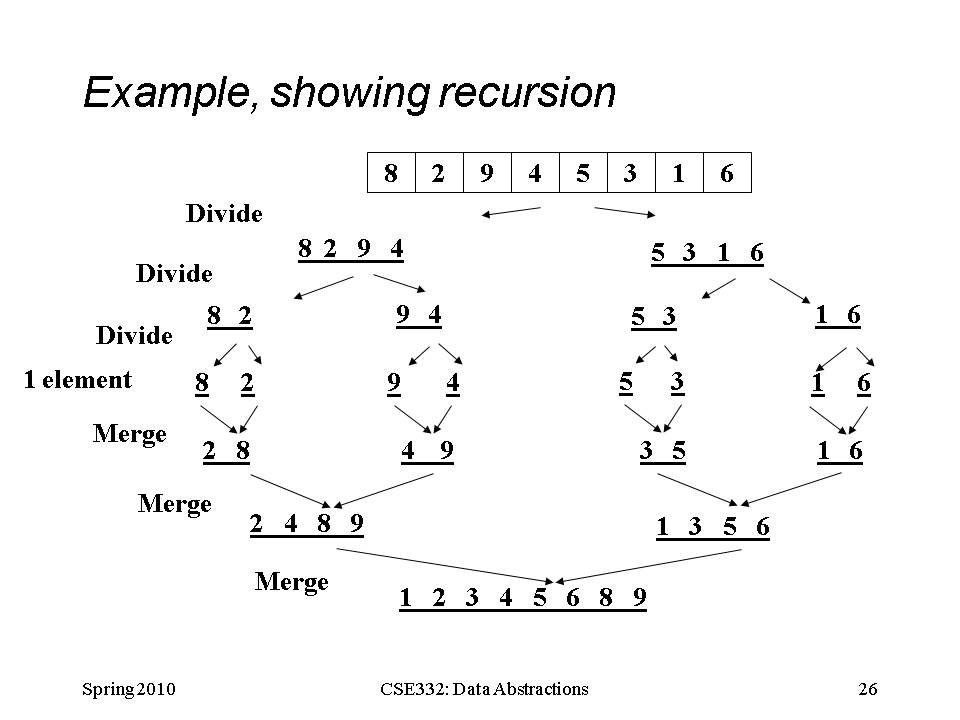 July 16, 2012
CSE 332 Data Abstractions, Summer 2012
45
Quicksort
Also uses divide-and-conquer
Recursively chop into halves
Instead of doing all the work as we merge together, we will do all the work as we recursively split into halves
Unlike MergeSort, does not need auxiliary space

O(n log n) on average, but O(n2) worst-case
MergeSort is always O(n log n)
So why use QuickSort at all?

Can be faster than Mergesort
Believed by many to be faster
Quicksort does fewer copies and more comparisons, so it depends on the relative cost of these two operations!
July 16, 2012
CSE 332 Data Abstractions, Summer 2012
46
Quicksort Overview
Pick a pivot element

Partition all the data into:
The elements less than the pivot
The pivot
The elements greater than the pivot

Recursively sort A and C

The answer is as simple as “A, B, C” 

Seems easy by the details are tricky!
July 16, 2012
CSE 332 Data Abstractions, Summer 2012
47
Quicksort: Think in Terms of Sets
S
select pivot value
81
31
57
43
13
75
92
0
26
65
S1
S2
0
31
75
43
65
partition S
13
81
92
26
57
S1
S2
QuickSort(S1) and
QuickSort(S2)
0
13
26
31
43
57
75
81
92
65
S
0
13
26
31
43
57
65
75
81
92
Presto!  S is sorted
[Weiss]
July 16, 2012
CSE 332 Data Abstractions, Summer 2012
48
Example: Quicksort Recursion
8
2
9
4
5
3
1
6
Divide
5
2  4   3   1
8   9   6
Divide
3
8
4
9
2   1
6
Divide
1 element
1
2
Conquer
1   2
Conquer
6   8   9
1   2   3   4
Conquer
1   2   3   4   5   6   8   9
July 16, 2012
CSE 332 Data Abstractions, Summer 2012
49
Quicksort Details
We have not explained:

How to pick the pivot element
Any choice is correct: data will end up sorted
But we want the two partitions to be about equal in size

How to implement partitioning
In linear time
In-place
July 16, 2012
CSE 332 Data Abstractions, Summer 2012
50
Pivots
8
8
2
2
9
9
4
4
5
5
3
3
1
1
6
6
Best pivot?
Median
Halve each time

Worst pivot?
Greatest/least element
Problem of size n - 1
O(n2)
5
1
2  4   3   1
8   9   6
8  2  9  4  5  3  6
July 16, 2012
CSE 332 Data Abstractions, Summer 2012
51
Quicksort: Potential Pivot Rules
When working on range arr[lo] to arr[hi-1]

Pick arr[lo] or arr[hi-1]
Fast but worst-case occurs with nearly sorted input

Pick random element in the range
Does as well as any technique
But random number generation can be slow
Still probably the most elegant approach

Determine median of entire range
Takes O(n) time!

Median of 3, (e.g., arr[lo], arr[hi-1], arr[(hi+lo)/2])
Common heuristic that tends to work well
July 16, 2012
CSE 332 Data Abstractions, Summer 2012
52
Partitioning
Conceptually easy, but hard to correctly code
Need to partition in linear time in-place

One approach (there are slightly fancier ones):
	Swap pivot with arr[lo]
	Use two fingers i and j, starting at lo+1 and hi-1
	while (i < j)
		if (arr[j] >= pivot) j--
		else if (arr[i] =< pivot) i++
		else swap arr[i] with arr[j]
	Swap pivot with arr[i]
July 16, 2012
CSE 332 Data Abstractions, Summer 2012
53
Quicksort Example
Step One: Pick Pivot as Median of 3
lo = 0, hi = 10



Step Two: Move Pivot to the lo Position
0
1
2
3
4
5
6
7
8
9
8
1
4
9
0
3
5
2
7
6
0
1
2
3
4
5
6
7
8
9
6
1
4
9
0
3
5
2
7
8
July 16, 2012
CSE 332 Data Abstractions, Summer 2012
54
Quicksort Example
Now partition in place


Move fingers


Swap


Move fingers


Move pivot
6
1
4
9
0
3
5
2
7
8
6
1
4
9
0
3
5
2
7
8
6
1
4
2
0
3
5
9
7
8
6
1
4
2
0
3
5
9
7
8
This is a short example—you typically have more than one swap during partition
5
1
4
2
0
3
6
9
7
8
July 16, 2012
CSE 332 Data Abstractions, Summer 2012
55
Quicksort Analysis
Best-case: Pivot is always the median
		T(0)=T(1)=1
		T(n)=2T(n/2) + n            linear-time partition
Same recurrence as Mergesort: O(n log n)

Worst-case: Pivot is always smallest or largest 
	T(0)=T(1)=1
		T(n) = 1T(n-1)  + n   
Basically same recurrence as Selection Sort: O(n2)

Average-case (e.g., with random pivot):
	O(n log n) (see text)
July 16, 2012
CSE 332 Data Abstractions, Summer 2012
56
Quicksort Cutoffs
For small n, recursion tends to cost more than a quadratic sort
Remember asymptotic complexity is for large n
Recursive calls add a lot of overhead for small n

Common technique: switch algorithm below a cutoff
Rule of thumb: use insertion sort for n < 20

Notes:
Could also use a cutoff for merge sort
Cutoffs are also the norm with parallel algorithms (Switch to a sequential algorithm)
None of this affects asymptotic complexity, just real-world performance
July 16, 2012
CSE 332 Data Abstractions, Summer 2012
57
Quicksort Cutoff Skeleton
void quicksort(int[] arr, int lo, int hi) {
  if(hi – lo < CUTOFF)
     insertionSort(arr,lo,hi);
  else
     …
}
This cuts out the vast majority of the recursive calls 
Think of the recursive calls to quicksort as a tree
Trims out the bottom layers of the tree
Smaller arrays are more likely to be nearly sorted
July 16, 2012
CSE 332 Data Abstractions, Summer 2012
58
Linked Lists and Big Data
Mergesort can very nicely work directly on linked lists
Heapsort and Quicksort do not
InsertionSort and SelectionSort can too but slower

Mergesort also the sort of choice for external sorting
Quicksort and Heapsort jump all over the array
Mergesort scans linearly through arrays
In-memory sorting of blocks can be combined with larger sorts
Mergesort can leverage multiple disks
July 16, 2012
CSE 332 Data Abstractions, Summer 2012
59
Sorting: The Big Picture
Horrible algorithms:
Ω(n2)
Simple
algorithms:
O(n2)
Fancier
algorithms:
O(n log n)
Bogo Sort
Stooge Sort
Comparison
lower bound:
(n log n)
Insertion sort
Selection sort
Bubble Sort
Shell sort
…
Specialized
algorithms:
O(n)
Heap sort
Merge sort
Quick sort (avg)
…
Bucket sort
Radix sort
July 16, 2012
CSE 332 Data Abstractions, Summer 2012
60
How Fast can we Sort?
Heapsort & Mergesort have O(n log n) worst-case run time

Quicksort has O(n log n) average-case run time

These bounds are all tight, actually (n log n)

So maybe we can dream up another algorithm with a lower asymptotic complexity, such as O(n) or O(n  log log n)
This is unfortunately IMPOSSIBLE!
But why?
July 16, 2012
CSE 332 Data Abstractions, Summer 2012
61
Permutations
Assume we have n elements to sort 
For simplicity, also assume none are equal (i.e., no duplicates)
How many permutations of the elements (possible orderings)?

Example, n=3
a[0]<a[1]<a[2]	a[0]<a[2]<a[1]	a[1]<a[0]<a[2]
a[1]<a[2]<a[0]	a[2]<a[0]<a[1]	a[2]<a[1]<a[0]

In general, n choices for first, n-1 for next, n-2 for next, etc.  n(n-1)(n-2)…(1) = n! possible orderings
July 16, 2012
CSE 332 Data Abstractions, Summer 2012
62
Representing Every Comparison Sort
Algorithm must “find” the right answer among n! possible answers

Starts “knowing nothing” and gains information with each comparison
Intuition is that each comparison can, at best,eliminate half of the remaining possibilities

Can represent this process as a decision tree
Nodes contain “remaining possibilities”
Edges are “answers from a comparison”
This is not a data structure but what our proof uses to represent “the most any algorithm could know”
July 16, 2012
CSE 332 Data Abstractions, Summer 2012
63
Decision Tree for n = 3
a < b < c, b < c < a,
a < c < b, c < a < b,
b < a < c, c < b < a
a < b
a > b
a ? b
a < b < c
a < c < b
c < a < b
b < a < c 
b < c < a
c < b < a
a < c
a > c
b < c
b > c
b < a < c 
b < c < a
c < b < a
a < b < c
a < c < b
c < a < b
b < c
b > c
c < a
c > a
b < c < a
b < a < c
a < c < b
a < b < c
The leaves contain all the possible orderings of a, b, c
July 16, 2012
CSE 332 Data Abstractions, Summer 2012
64
What the Decision Tree Tells Us
Is a binary tree because 
Each comparison has 2 outcomes
There are no duplicate elements
Assumes algorithm does not ask redundant questions

Because any data is possible, any algorithm needs to ask enough questions to decide among all n! answers
Every answer is a leaf (no more questions to ask)
So the tree must be big enough to have n! leaves
Running any algorithm on any input will at best correspond to one root-to-leaf path in the decision tree
So no algorithm can have worst-case running time better than the height of the decision tree
July 16, 2012
CSE 332 Data Abstractions, Summer 2012
65
Decision Tree for n = 3
a < b < c, b < c < a,
a < c < b, c < a < b,
b < a < c, c < b < a
a < b
a > b
a ? b
possible orders
b < a < c 
b < c < a
c < b < a
a < b < c
a < c < b
c < a < b
a < c
a > c
b < c
b > c
b < a < c 
b < c < a
c < b < a
a < b < c
a < c < b
c < a < b
actualorder
b < c
b > c
c < a
c > a
b < c < a
b < a < c
a < c < b
a < b < c
July 16, 2012
CSE 332 Data Abstractions, Summer 2012
66
Where are We
Proven: No comparison sort can have worst-case better than the height of a binary tree with n! leaves
Turns out average-case is same asymptotically
So how tall is a binary tree with n! leaves?

Now: Show a binary tree with n! leaves has height Ω(n log n)
n log n is the lower bound, the height must be at least this
It could be more (in other words, a comparison sorting algorithm could take longer but can not be faster)
Factorial function grows very quickly

Conclude that: (Comparison) Sorting is Ω(n log n)
This is an amazing computer-science result: proves all the clever programming in the world can’t sort in linear time!
July 16, 2012
CSE 332 Data Abstractions, Summer 2012
67
Lower Bound on Height
The height of a binary tree with L leaves is at least log2 L

So the height of our decision tree, h:

   h  log2 (n!)                                                  property of binary trees
      = log2 (n*(n-1)*(n-2)…(2)(1))	        definition of factorial
      = log2 n + log2 (n-1) + … + log2 1	        property of logarithms
       log2 n + log2 (n-1) + … + log2 (n/2)    keep first n/2 terms
        (n/2) log2 (n/2)	         each of the n/2 terms left is  log2 (n/2)
	  (n/2)(log2 n - log2 2)		        property of logarithms
	  (1/2)nlog2 n – (1/2)n 		    arithmetic
      “=“  (n log n)
July 16, 2012
CSE 332 Data Abstractions, Summer 2012
68
Lower Bound on Height
The height of a binary tree with L leaves is at least log2 L
So the height of our decision tree, h:
h 	 log2 (n!)
	= log2 (n*(n-1)*(n-2)…(2)(1))	
	= log2 n + log2 (n-1) + … + log2 1	
	 log2 n + log2 (n-1) + … + log2 (n/2
	  (n/2) log2 (n/2)	
	= (n/2)(log2 n - log2 2)		        
	 (1/2)nlog2 n – (1/2)n "=" Ω(n log n)
July 16, 2012
CSE 332 Data Abstractions, Summer 2012
69
Nothing is every straightforward in computer science…
Breaking the Ω(n LOG N) BARRIER for Sorting
July 16, 2012
CSE 332 Data Abstractions, Summer 2012
70
Sorting: The Big Picture
Horrible algorithms:
Ω(n2)
Simple
algorithms:
O(n2)
Fancier
algorithms:
O(n log n)
Bogo Sort
Stooge Sort
Comparison
lower bound:
(n log n)
Insertion sort
Selection sort
Bubble Sort
Shell sort
…
Specialized
algorithms:
O(n)
Heap sort
Merge sort
Quick sort (avg)
…
Bucket sort
Radix sort
July 16, 2012
CSE 332 Data Abstractions, Summer 2012
71
BucketSort (a.k.a. BinSort)
If all values to be sorted are known to be integers between 1 and K (or any small range), 
Create an array of size K 
Put each element in its proper bucket (a.ka. bin)
If data is only integers, only need to store the  count of how times that bucket has been used
Output result via linear pass through array of buckets
Example: 
K=5
Input:  (5, 1, 3, 4, 3, 2, 1, 1, 5, 4, 5)
	 Output:
July 16, 2012
CSE 332 Data Abstractions, Summer 2012
72
BucketSort (a.k.a. BinSort)
If all values to be sorted are known to be integers between 1 and K (or any small range), 
Create an array of size K 
Put each element in its proper bucket (a.ka. bin)
If data is only integers, only need to store the  count of how times that bucket has been used
Output result via linear pass through array of buckets
Example: 
K=5
Input:  (5, 1, 3, 4, 3, 2, 1, 1, 5, 4, 5)
	 Output:
July 16, 2012
CSE 332 Data Abstractions, Summer 2012
73
BucketSort (a.k.a. BinSort)
If all values to be sorted are known to be integers between 1 and K (or any small range), 
Create an array of size K 
Put each element in its proper bucket (a.ka. bin)
If data is only integers, only need to store the  count of how times that bucket has been used
Output result via linear pass through array of buckets
Example: 
K = 5
Input:	(5, 1, 3, 4, 3, 2, 1, 1, 5, 4, 5)
	 Output:	(1, 1, 1, 2, 3, 3, 4, 4, 5, 5, 5)
What is the running time?
July 16, 2012
CSE 332 Data Abstractions, Summer 2012
74
Analyzing Bucket Sort
Overall: O(n+K)
Linear in n, but also linear in K
(n log n) lower bound does not apply because this is not a comparison sort

Good when K is smaller (or not much larger) than n
Do not spend time doing comparisons of duplicates

Bad when K is much larger than n
Wasted space / time during final linear O(K) pass
July 16, 2012
CSE 332 Data Abstractions, Summer 2012
75
Bucket Sort with Data
For data in addition to integer keys, use list at each bucket





Bucket sort illustrates a more general trick
Imagine a heap for a small range of integer priorities
Twilight
Harry Potter
Gattaca
Star Wars
July 16, 2012
CSE 332 Data Abstractions, Summer 2012
76
Radix Sort (originated 1890 census)
Radix = “the base of a number system”
Examples will use our familiar base 10 
Other implementations may use larger numbers (e.g., ASCII strings might use 128 or 256)

Idea:
Bucket sort on one digit at a time
Number of buckets = radix
Starting with least significant digit, sort with Bucket Sort
Keeping sort stable
Do one pass per digit
After k passes, the last k digits are sorted
July 16, 2012
CSE 332 Data Abstractions, Summer 2012
77
Example: Radix Sort: Pass #1
Input data
After 1st pass
478
537
9
721
3
38
123
67
721
3
123
537
67
478
38
9
Bucket sort by 1’s digit
0
1
2
3
4
5
6
7
8
9
721
3
123
537
67
478
38
9
This example uses B=10 and base 10 digits for simplicity of demonstration.  Larger bucket counts should be used in an actual implementation.
July 16, 2012
CSE 332 Data Abstractions, Summer 2012
78
Example: Radix Sort: Pass #2
After 1st pass
After 2nd pass
721
3
123
537
67
478
38
9
3
9
721
123
537
38
67
478
Bucket sort by 10’s digit
0
1
2
3
4
5
6
7
8
9
03
09
721
123
537
38
67
478
July 16, 2012
CSE 332 Data Abstractions, Summer 2012
79
Example: Radix Sort: Pass #3
After 2nd pass
After 3rd pass
3
9
721
123
537
38
67
478
3
9
38
67
123
478
537
721
Bucket sort by 10’s digit
0
1
2
3
4
5
6
7
8
9
003
009
038
067
123
478
537
721
Invariant:After k passes the low order k digits are sorted.
July 16, 2012
CSE 332 Data Abstractions, Summer 2012
80
Analysis
Input size: n
Number of buckets = Radix: B
Number of passes = “Digits”: P

Work per pass is 1 bucket sort: O(B + n)

Total work is O(P ⋅ (B + n))

Better/worse than comparison sorts? Depends on n

Example: Strings of English letters up to length 15
15*(52 + n) 
This is less than n log n only if n > 33,000
Of course, cross-over point depends on constant factors of the implementations
July 16, 2012
CSE 332 Data Abstractions, Summer 2012
81
Sorting Summary
Simple O(n2) sorts can be fastest for small n
Selection sort, Insertion sort (is linear for nearly-sorted)
Both stable and in-place
Good for “below a cut-off” to help divide-and-conquer sorts

O(n log n) sorts
Heapsort, in-place but not stable nor parallelizable
Mergesort, not in-place but stable and works as external sort
Quicksort, in-place but not stable and O(n2) in worst-caseOften fastest, but depends on costs of comparisons/copies

Ω(n log n) worst and average bound for comparison sorting

Non-comparison sorts
Bucket sort good for small number of key values
Radix sort uses fewer buckets and more phases
July 16, 2012
CSE 332 Data Abstractions, Summer 2012
82
Last Slide on Sorting… for now…
Best way to sort?

It depends!
July 16, 2012
CSE 332 Data Abstractions, Summer 2012
83